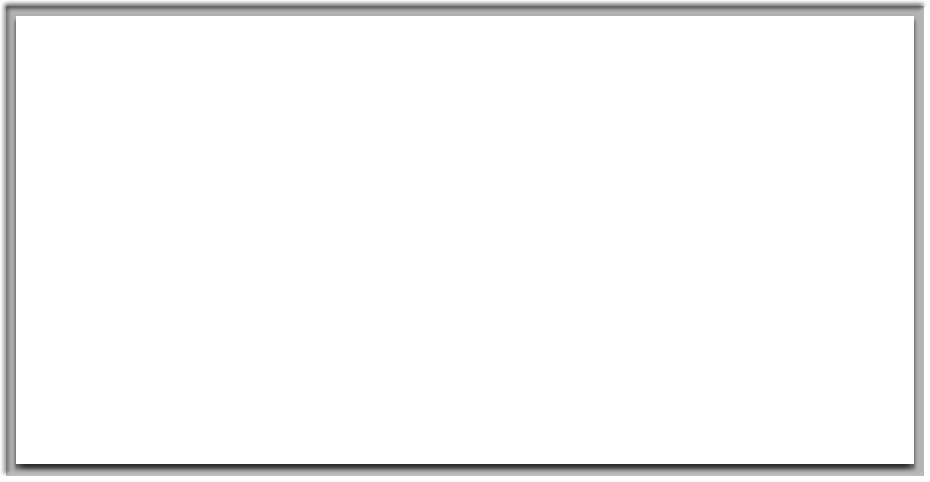 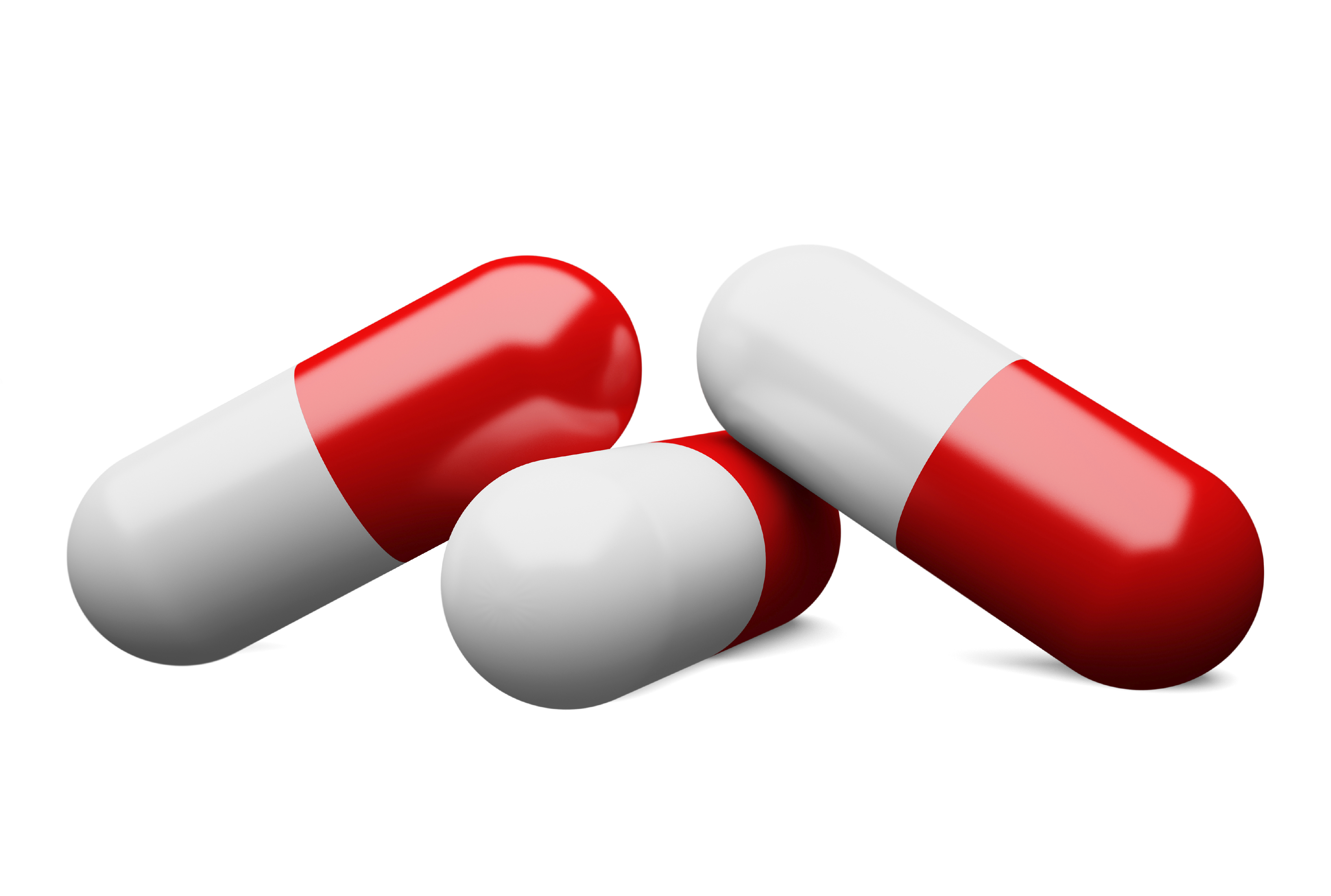 PharmBiz
Software Vendors Forum14th August 2014
Agenda
Welcome/Introduction
Review Action Items
PBS Number
Start Dates
Medication Charts
HSD Community Access
PBS XML Schema 2.10
PBS XML Schema 3.0
AMT v3
Brand Substitution
Restrictions Review
PBS XML Schema 3.0
Other business
Meeting close
Agenda
Welcome/Introduction
Review Action Items
PBS Number
Start Dates
Medication Charts
HSD Community Access
PBS XML Schema 2.10
PBS XML Schema 3.0
AMT v3
Brand Substitution
Restrictions Review
PBS XML Schema 3.0
Other business
Meeting close
Action Items
Further discuss TPUU identification for all ready prepared items, especially for dangerous drugs
AMT implementation in PBS XML: provide advice on progress
Consider the timeliness of AMT releases and the inclusion of AMT information
Provide feedback to software vendors regarding the alphabetic issue with drug AMT listing
Action Items
Clarify business rules for start dates and publish on the PBS website
Transition of start dates, provide list of the drugs and date change
Improvement of the change explanations provided monthly for the PBS Schedule
Develop formal process to deal with retrospective changes
Action Items
Provide comments and concerns with current processes for PharmCIS
Release PBS Software as Open Source by 2013-12-31
Agenda
Welcome/Introduction
Review Action Items
PBS Number
Start Dates
Medication Charts
HSD Community Access
PBS XML Schema 2.10
PBS XML Schema 3.0
AMT v3
Brand Substitution
Restrictions Review
PBS XML Schema 3.0
Other business
Meeting close
PBS Number
Discussed since 2006
4 digit PBS Item codes now exhausted
5 digit PBS Item codes first appeared in December 2013 schedule
No limits on other codes
eg Restrictions, Notes, Cautions
Agenda
Welcome/Introduction
Review Action Items
PBS Number
Start Dates
Medication Charts
HSD Community Access
PBS XML Schema 2.10
PBS XML Schema 3.0
AMT v3
Brand Substitution
Restrictions Review
PBS XML Schema 3.0
Other business
Meeting close
Start Dates
Indicates when element content most recently changed
PR start date semantics as per June 2013 meeting
Implemented in PharmCIS
Due for release November 2014 schedule
Discontinue sd-yyyy-mm-01.xml
Start Dates
pbs:prescribing-rule - most recent date of current contiguous product listings
pbs:prices - most recent date product listing became effective
rwt:restriction-reference - most recent date PR-restriction association became effective
pbs:advance-notice - start date of product listing to be deleted
Start Dates
Test data
Based on July 2014 Schedule
Action item: analysis
All prescribing rule dates changed
Restriction reference dates: ~400 changed, 4776 unchanged
Agenda
Welcome/Introduction
Review Action Items
PBS Number
Start Dates
Medication Charts
HSD Community Access
PBS XML Schema 2.10
PBS XML Schema 3.0
AMT v3
Brand Substitution
Restrictions Review
PBS XML Schema 3.0
Other business
Meeting close
Medication Charts
Hospital medication charts
Public & private hospitals
Different to RACF
Change PBS XML Schema: v2.10
Medication Charts
pbs:medication-chart indicates PBS item is eligible
Absence means PBS item must have prescription
Add pbs:type element to pbs:medication-chart
pbs:medication-chart-racf
pbs:medication-chart-hospital
Medication Charts
<pbs:prescribing-rule …>
…
  <pbs:medication-chart>
    <pbs:type>pbs:medication-chart-racf</pbs:type>
  </pbs:medication-chart>
  <pbs:medication-chart>
    <pbs:type>pbs:medication-chart-hospital</pbs:type>
  </pbs:medication-chart>
…
</pbs:prescribing-rule>
Medication Charts
Categories of charts
Chart validity
pbs:medication-chart-definition
Medication Charts
<pbs:schedule>
  <pbs:copayments-list>
    …
    <pbs:medication-chart-definition>
      <dbk:title>Hospital medication chart</dbk:title>
      <pbs:type>pbs:medication-chart-hospital</pbs:type>
      <pbs:duration>P1M</pbs:duration>
      <pbs:duration>P4M</pbs:duration>
      <pbs:duration>P1Y</pbs:duration>
    </pbs:medication-chart-definition>
    <pbs:medication-chart-definition>
      <dbk:title>Residential Aged Care Facility med chart</dbk:title>
      <pbs:type>pbs:medication-chart-racf</pbs:type>
      <pbs:duration>P4M</pbs:duration>
    </pbs:medication-chart-definition>
Agenda
Welcome/Introduction
Review Action Items
PBS Number
Start Dates
Medication Charts
HSD Community Access
PBS XML Schema 2.10
PBS XML Schema 3.0
AMT v3
Brand Substitution
Restrictions Review
PBS XML Schema 3.0
Other business
Meeting close
Community Access
Improve access to certain S100 medicines
Clozapine, HIV-ART
Maintenance therapies, not initial
Community pharmacies, public & private hospitals
non-CAR HSD
Streamlined authorities
Community Access
Current arrangements
Private Hospital HS
Public Hospital HB
Private
(authority req’d)
Public non-CAR
(streamlined)
Public CAR
(written)
Hospital Pharmacy
Community Pharmacy
Hospital Pharmacy
Community Pharmacy
Community Access
New arrangements
Private Hospital HS
Public Hospital HB
Community Access CA
CAR/non-CAR
Private
(authority req’d)
Streamlined
Hospital Pharmacy
Community Pharmacy
Hospital Pharmacy
Community Pharmacy
Hospital Pharmacy
Community Pharmacy
Hospital Pharmacy
Community Access
Listing structure changes
New program: CA
3 dispensing rules
Public hospital
Private hospital
Community Pharmacy
Community Access
Listing structure changes
Add Community Pharmacy dispensing rule to HB, HS programs
Community Access
Complex Authority Required (CAR) items
rwt:complex-authority-required element
Child of rwt:circumstance
pbs:prescribing-rule/@type
complex-authority-required
Agenda
Welcome/Introduction
Review Action Items
PBS Number
Start Dates
Medication Charts
HSD Community Access
PBS XML Schema 2.10
PBS XML Schema 3.0
AMT v3
Brand Substitution
Restrictions Review
PBS XML Schema 3.0
Other business
Meeting close
PBS XML Schema 2.10
Minor version of PBS XML Schema
Version 2.10
Types of medication charts
Complex Authority Required items
Controlled vocabulary specification
Business rules for programs
PBS XML Schema 2.10
Housekeeping
Add restrictions to pbs:extemporaneous-preparation, pbs:standard-formula-preparation
pbs:revision, pbs:build
pbs:vial-content, pbs:pack-content
@amount optional
PBS XML Schema 2.10
Draft schema package available
Production March 2015
Agenda
Welcome/Introduction
Review Action Items
PBS Number
Start Dates
Medication Charts
HSD Community Access
PBS XML Schema 2.10
PBS XML Schema 3.0
AMT v3
Brand Substitution
Restrictions Review
PBS XML Schema 3.0
Other business
Meeting close
PBS XML Schema 3.0
Major release required
Non-backward compatible changes
Workshop requirements
PBS XML Schema 3.0
Schema Change Policy:
not less than 12 months
Draft/prototype: 3 months (November/December 2014)
Test data: ?
Production: ??
PBS XML Schema 3.0
Transition
No “big-bang” switchover
PharmCIS dual-generation difficult
v2.x ⇒ v3.0 upconverter
v3.0 ⇒ v2.x downconverter
Sunset for support: 12 months
Agenda
Welcome/Introduction
Review Action Items
PBS Number
Start Dates
Medication Charts
HSD Community Access
PBS XML Schema 2.10
PBS XML Schema 3.0
AMT v3
Brand Substitution
Restrictions Review
PBS XML Schema 3.0
Other business
Meeting close
AMT Version 3
Nehta have released AMT version 3
Many changes to MP, MPUU, TP, TPUU
RF2 format, ref-sets
Few changes to MPP, TPP
PharmCIS will transition
MP
AMT Version 3
MPUU
AMT v3 removes:
Multi-component MPs
MP-MPP relationship
Avoid ‘Coveram’ problem
No single hierarchy
Graph
MPP
AMT v3
PharmCIS transition in 3 phases
AMT v3
Phase 0
AMT 2.56
No new releases until phase 1
All new concepts will be non-AMT
May reconcile some non-AMT concepts
AMT v3
Phase 1
Preserve status-quo
Load AMT v3 releases
All concepts to be loaded
AMT v3
Phase 1
‘Unreconcile’ multi-component concepts to non-AMT
Support AMT concepts with non-AMT parent
May reconcile existing non-AMT concepts
AMT v3
Phase 1
PBS XML Schema unchanged
1st Schedule release likely to have large set of changes
MP concepts being ‘unreconciled’
AMT v3 concept codes
Implementation underway
AMT v3
MP
MP
MPUU
MPUU
Phase 2
Support AMT v3 structure
Expand drug hierarchy to graph
PBS XML Schema v3.0
MPP
TPP
TPUU
TPUU
TP
TP
AMT v3
Phase 3
Legislative change to align NHA with AMT
Internal changes
Possible listing changes
PBS XML Schema unchanged
AMT v3
Identification
@scheme
http://snomed.info/sct/900062011000036108
http://snomed.info/sct/911000144106
Include version?
http://snomed.info/sct/900062011000036108/20140630
[Speaker Notes: Q: need to encode when a code was added to AMT release?]
Agenda
Welcome/Introduction
Review Action Items
PBS Number
Start Dates
Medication Charts
HSD Community Access
PBS XML Schema 2.10
PBS XML Schema 3.0
AMT v3
Brand Substitution
Restrictions Review
PBS XML Schema 3.0
Other business
Meeting close
Brand Substitution
Brand substitution groups
Cross-item substitution
Must also consider listing conditions
Brand Substitution
Difficult to resolve
Simplify
Declarative
Denormalise to product listing
See PBS XML Schema 3.0
Agenda
Welcome/Introduction
Review Action Items
PBS Number
Start Dates
Medication Charts
HSD Community Access
PBS XML Schema 2.10
PBS XML Schema 3.0
AMT v3
Brand Substitution
Restrictions Review
PBS XML Schema 3.0
Other business
Meeting close
Restrictions Review
Post-market review of Authority Required PBS Listings
Public consultation - www.pbs.gov.au
RWT improvements
CAR support
See also PBS XML Schema 2.10, 3.0
Restrictions Review
Restriction codes (SAC) are unstable
Duplicate restriction codes
Too complex
Increases
Restrictions Review
Proposal (data):
Separate legal from informational
Separate indication from authority requirements
Restrictions Review
Note
prescriber-instruction
12345R
Caution
Purpose54321
logical operator
treatment-of65432
comparison operator
indication[Snomed-CT code]
treatment-phase[Snomed-CT code]
parameter
[Snomed-CT code]
Restrictions Review
Authorities
Electronic
Increases
Agenda
Welcome/Introduction
Review Action Items
PBS Number
Start Dates
Medication Charts
HSD Community Access
PBS XML Schema 2.10
PBS XML Schema 3.0
AMT v3
Brand Substitution
Restrictions Review
PBS XML Schema 3.0
Other business
Meeting close
PBS XML Schema 3.0
Major version change
Non-backward compatible
Version 2 started development 2007
In production late 2011
Overlapped with PharmCIS development
PBS XML Schema 3.0
Proposals for change
Subject to review and approval
PBS XML Schema 3.0
v2.x Feedback
Document size
Complexity
Hyperlinks
Brand substitution
PBS XML Schema 3.0
Document size
Restrictions alone are > 25MB
PBS XML Schema 3.0
Current schema designed for bulk data transfer
Web Service style documents
1 document per “object”
Prescribing rules: 3600+ (18KB-222KB)
TPP: 5400+
Resolve hyperlinks
[Speaker Notes: Show example(s). Does not include restriction alternate text.]
PBS XML Schema 3.0
[show example]
PBS XML Schema 3.0
Complexity
Refactor schema
Simplify markup conventions
Simplify data structures
Provide more declarative data
Minimise interpretation, scraping
PBS XML Schema 3.0
Simplify markup conventions
XML Namespaces
Controlled vocabularies
Boolean elements
PBS XML Schema 3.0
XML Namespaces
Merge redundant definitions
g2g, rwt
Remove extraneous definitions
contrib, admin, dr, container, sn, etc
PBS XML Schema 3.0
Controlled vocabularies
Hyperlinks
Boolean elements
Default values
Extend group mechanism
[Speaker Notes: Each controlled vocab requires a XML Namespace. Decoding the group membership requires resolving hyperlink(s).]
PBS XML Schema 3.0
Groups have three components
Group type
Group type instances
Group members
PBS XML Schema 3.0
Group type definition
Description, default value
Other values, e.g. fees
<pbs:group-type
  <pbs:name>pack-breakability</pbs:name>
  <pbs:info>
    <db:title>Pack not to be broken</db:title>
    <pbs:default>pack-breakable</pbs:default>
    <pbs:member-type>pbs:ready-prepared</pbs:member-type>
  </pbs:info>
…
</pbs:group-type>
PBS XML Schema 3.0
Group instance
Groups are named
<pbs:group-type
  <pbs:name>pack-breakability</pbs:name>
  <pbs:group
    <pbs:name>pack-not-breakable</pbs:name>
    <pbs:note><db:para>The CTPP must not be broken</db:para></pbs:note>
  </pbs:group>
  <pbs:group
    <pbs:name>pack-breakable</pbs:name>
    <pbs:note><db:para>The CTPP may be broken</db:para></pbs:note>
  </pbs:group>
…
</pbs:group-type>
PBS XML Schema 3.0
Group membership refers to name
Well known group types need not be resolved
Missing membership uses default
<pbs:prescribing-rule>
  <pbs:ready-prepared>
    <pbs:member-of-list>
      <pbs:member-of>
        <pbs:type>pack-breakability</pbs:type>
        <pbs:name>pack-not-breakable</pbs:name>
      </pbs:member-of>
    </pbs:member-of-list>
…
</pbs:prescribing-rule>
PBS XML Schema 3.0
Non-semantic named groups
<pbs:product-listing>
  <pbs:member-of-list>
    <pbs:member-of>
      <pbs:type>brand-substitution</pbs:type>
      <pbs:name>5602378</pbs:name>
    </pbs:member-of>
  </pbs:member-of-list>
…
</pbs:product-listing>
PBS XML Schema 3.0
Simplify data structures
Product listing
Rationalise pricing data
PBS XML Schema 3.0
v2 pricing
Ready prepared
normalised for prescribing rule
pbs:reimbursement, pbs:lowest
Product listing(s)
pbs:prices
PBS XML Schema 3.0
v2 pricing
Ready prepared
Exceptions for variant models
no-premium
no-premium-no-charge
PBS XML Schema 3.0
v2 pricing
Infusible
Designed for cost-efficient algorithm
pbs:prices, pbs:tpp-list
PBS XML Schema 3.0
v3 pricing
Make product listings explicit
De-normalise
Works for both ready-prepared and infusible
PBS XML Schema 3.0
<pbs:prescribing-rule>
  <pbs:ready-prepared>
    <pbs:product-listing>
      <pbs:tpp-reference xlink:href=“…”/>
      <pbs:code>BQ</pbs:code>
      <pbs:reimbursement>
        <pbs:ex-manufacturer>…</pbs:ex-manufacturer>
        …
        <pbs:dpmq>…</pbs:dpmq>
      </pbs:reimbursement>
      <pbs:lowest>
        <pbs:ex-manufacturer>…</pbs:ex-manufacturer>
        …
        <pbs:dpmq>…</pbs:dpmq>
      </pbs:lowest>
      <pbs:manufacturer>
        <pbs:ex-manufacturer>…</pbs:ex-manufacturer>
        …
        <pbs:dpmq>…</pbs:dpmq>
      </pbs:manufacturer>
…
PBS XML Schema 3.0
…
      <pbs:maximum-safety-net-value>
        …
      <pbs:maximum-safety-net-value>
      <pbs:maximum-patient-charge>
        …
      </pbs:maximum-patient-charge>

      <pbs:member-of>
        <pbs:type>brand-substitution</pbs:type>
        <pbs:name>a93721362</pbs:name>
      </pbs:member-of>
   </pbs:product-listing>
  </pbs:ready-prepared>
</pbs:prescribing-rule>
PBS XML Schema 3.0
<pbs:prescribing-rule>
  <pbs:infusible>
    <pbs:product-listing>
      <pbs:tpuu-reference xlink:href=“…”/>
      <pbs:tpuu>
        <pbs:content unit=“mg”>10</pbs:content>
      </pbs:tpuu>
      <pbs:code>BQ</pbs:code>
      <pbs:reimbursement>…</pbs:reimbursement>
      <pbs:manufacturer>…</pbs:manufacturer>
…
PBS XML Schema 3.0
Attach other data to product listing
Brand substitution
Group membership
PBS XML Schema 3.0
Drug concepts
AMT v3
Graph
Not hierarchy
PBS XML Schema 3.0
<pbs:mp xml:id="a136560176">
         <dbk:title>arsenic</dbk:title>
        <pbs:code scheme="urn:snomed-org/sct">79088011000036104</pbs:code>
        <pbs:mpp xml:id="a136569781">
            <pbs:code scheme="urn:snomed-org/sct">79239011000036107</pbs:code>
            <dbk:title>arsenic trioxide 10 mg/10 mL injection, 10 x 10 mL vials</dbk:title>
            <pbs:mpuu xml:id="a136589857">
               <pbs:code scheme="urn:snomed-org/sct">79114011000036104</pbs:code>
               <dbk:title>arsenic trioxide 10 mg/10 mL injection, vial</dbk:title>
            <pbs:tpp xml:id="a136638592">
               <pbs:code scheme="urn:snomed-org/sct">78863011000036105</pbs:code>
               <dbk:title>Phenasen 10 mg/10 mL injection: concentrated, 10 x 10 mL vials</dbk:title>
               <dbk:subtitle>Phenasen</dbk:subtitle>
               <pbs:organisation-reference xlink:href="#a137945399" xml:id="d1e1409483"/>
               <pbs:tpuu xml:id="a136660981">
                  <pbs:code scheme="urn:snomed-org/sct">78669011000036101</pbs:code>
                  <dbk:title>Phenasen (arsenic trioxide 10 mg/10 mL) injection: vial</dbk:title>
Current
PBS XML Schema 3.0
<pbs:mp xml:id=“a987654321”>
  <pbs:code scheme=“http://snomed.info/sct/900062011000036108”>1234…</pbs:code>
  <pbs:preferred-term>Arsenic</pbs:preferred-term>
  <pbs:mpuu-reference xlink:href=“#a997654321”/>
</pbs:mp>
<pbs:mpuu xml:id=“a997654321”>
  <pbs:code scheme=“http://snomed.info/sct/900062011000036108”>1235…</pbs:code>
  <pbs:preferred-term>Arsenic 10mg</pbs:preferred-term>
  <pbs:mp-reference xlink:href=“#a987654321”/>
  <pbs:mpp-reference xlink:href=“#a999654321”/>
</pbs:mpuu>
<pbs:mpp xml:id=“a999654321”>
  <pbs:code scheme=“http://snomed.info/sct/900062011000036108”>1236…</pbs:code>
  <pbs:preferred-term>Arsenic 10mg, 20</pbs:preferred-term>
  <pbs:mpuu-reference xlink:href=“#a997654321”/>
  <pbs:tpp-reference xlink:href=“#a999954321”/>
</pbs:mpp>
Proposed
PBS XML Schema 3.0
+
Consistent with cross-linking mechanism
Similar to Snomed-CT RF2
Can use AMT codes
-
More hyperlinks
PBS XML Schema 3.0
Restrictions
Dependent on review
Agenda
Welcome/Introduction
Review Action Items
PBS Number
Start Dates
Medication Charts
HSD Community Access
PBS XML Schema 2.10
PBS XML Schema 3.0
AMT v3
Brand Substitution
Restrictions Review
PBS XML Schema 3.0
Other business
Meeting close
Agenda
Welcome/Introduction
Review Action Items
PBS Number
Start Dates
Medication Charts
HSD Community Access
PBS XML Schema 2.10
PBS XML Schema 3.0
AMT v3
Brand Substitution
Restrictions Review
PBS XML Schema 3.0
Other business
Meeting close
Meeting Close
Next meeting